Игровое упражнение по развитию речи "Улетает - не улетает"
Вы показываете ребенку птицу, а ребёнок отвечает – улетает она на зиму или нет.
Ласточка - улетает
Воробей – не улетает
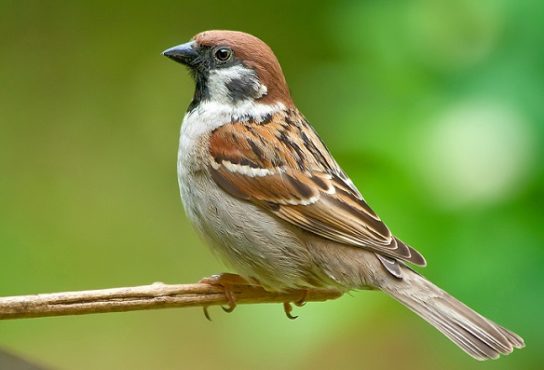 Грач - улетает
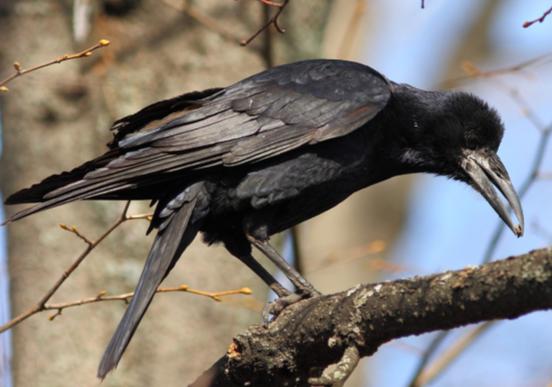 Голубь – не улетает
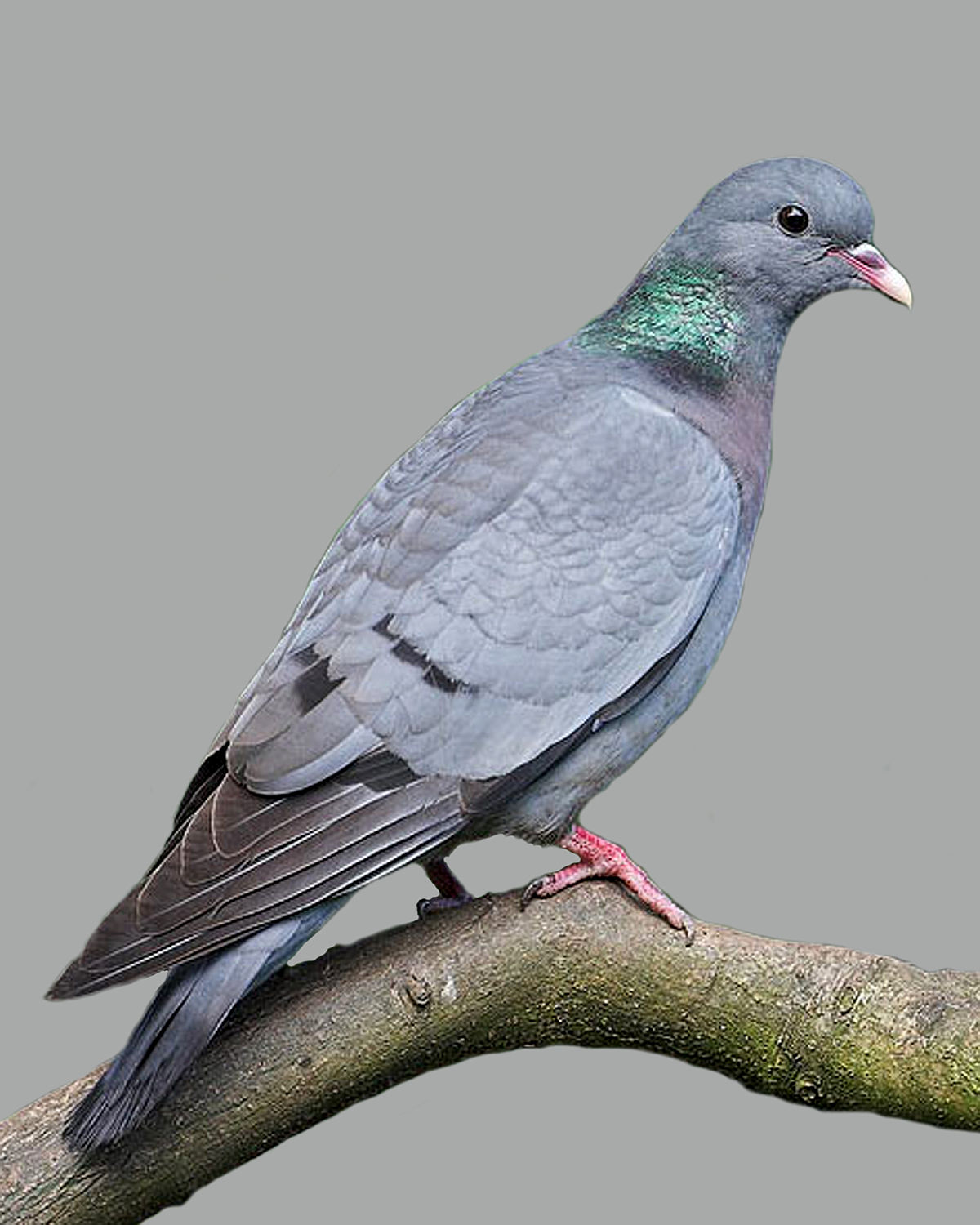 Кукушка - улетает
Ворона – не улетает
Аист - улетает
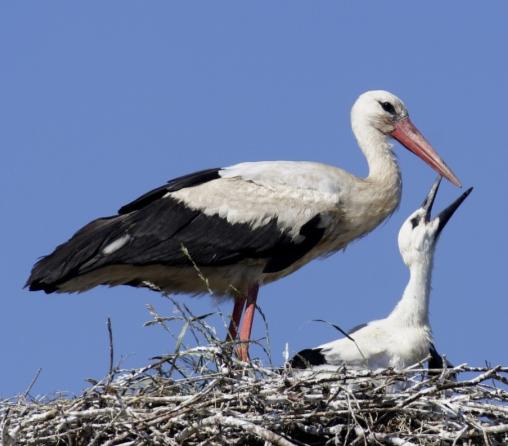 Снегирь – не улетает
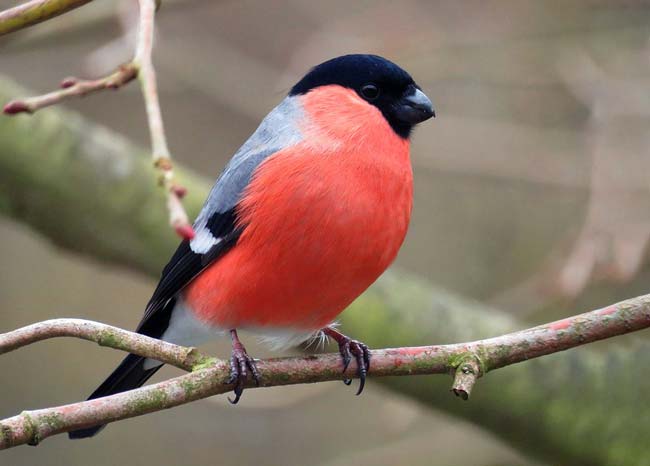 Чайка - улетает
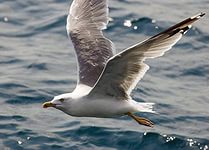 Синица – не улетает
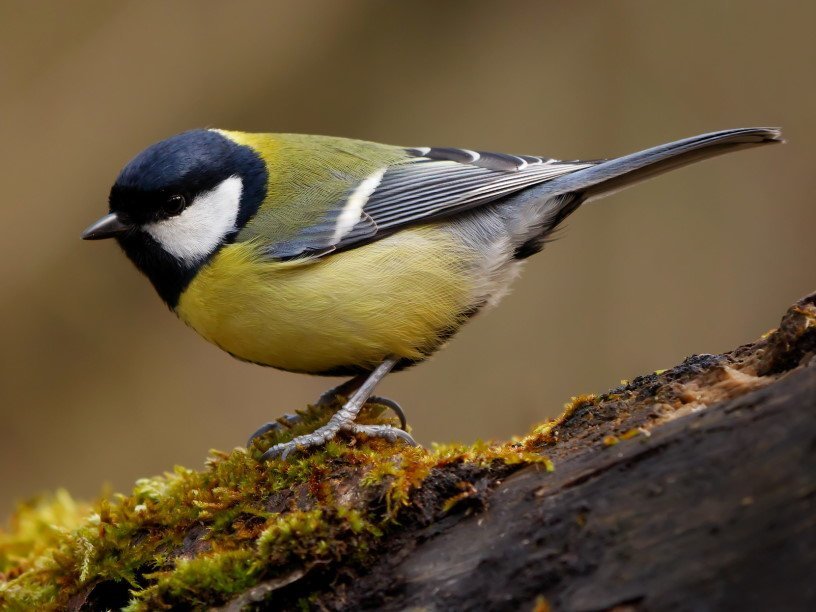